Elektrické sítě TN, TT, IT
Úvod
Elektrické sítě TN, TT, IT

Ing. Jaroslav Bernkopf
1
Elektrické sítě
Elektrické sítě TN, TT, IT
Osnova
Názvosloví
zkratky
vodič 
pracovní
nulový
ochranný
Značení sítí
Vlastnosti sítí
2
Elektrické sítě
Elektrické sítě TN, TT, IT
Názvosloví
3
Elektrické sítě
Elektrické sítě TN, TT, IT
Názvosloví
Pracovní vodič - vodič, který slouží k vedení proudu při provozu zařízení

Pracovní vodiče jsou
fázové
nulové

Nulový vodič – vodič připojený na nulový bod zdroje, bez ohledu na to, zda je spojen se zemí či nikoliv 

Ochranný vodič - vodič vedený úmyslně za účelem ochrany před nebezpečným dotykovým napětím bez ohledu na to, zda je současně vodičem pracovním či nikoliv
4
Elektrické sítě
Elektrické sítě TN, TT, IT
Příklady
Vodiče L1, L2, L3 jsou pracovní – vedou proud.
Vodič PEN je 
ochranný – je použit k ochraně
pracovní – vede proud
nulový – je spojený s nulovým bodem zdroje
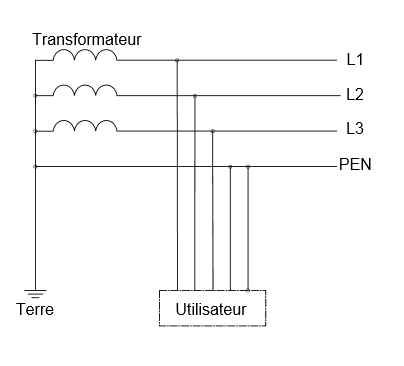 Síť TN-C
5
Elektrické sítě
Elektrické sítě TN, TT, IT
Příklady
Vodiče L1, L2, L3 jsou pracovní – vedou proud.
Vodič N
je pracovní – vede proud
je nulový – je spojený s nulovým bodem zdroje
není ochranný
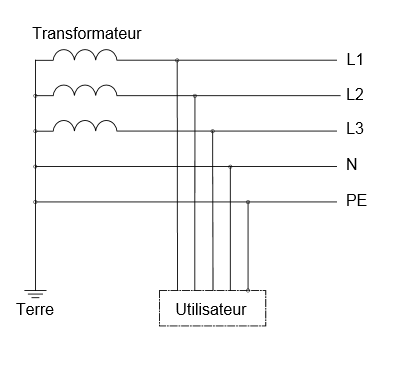 Síť TN-S
Vodič PE
je ochranný
je nulový – je spojený s nulovým bodem zdroje
není pracovní – nevede proud
6
Elektrické sítě
Elektrické sítě TN, TT, IT
Značení sítí
První písmeno: 
uzel zdroje může být 
izolován od země (I)
uzemněn (T)
Značení sítí: TN, TT, IT

                        
                        TN



Druhé písmeno: 
neživé části mohou být pomocí ochranného vodiče
uzemněny, tj. spojeny se zemí (T)
spojeny s uzlem zdroje (N)
7
Elektrické sítě
Elektrické sítě TN, TT, IT
Značení sítí
TN
TN
T – uzel zdroje uzemněný (Terré)
N – neživé části spotřebičů chráněné spojením s ochranným vodičem (Neutré)
N – neživé části spotřebičů chráněné spojením s ochranným vodičem (Neutré)
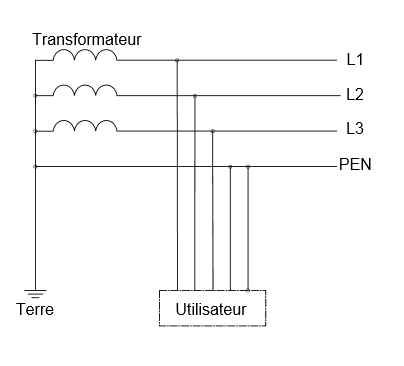 8
Elektrické sítě
Elektrické sítě TN, TT, IT
Značení sítí
TT
T – neživé části spotřebičů chráněné spojením se zemí (Terré)
T – uzel zdroje uzemněný (Terré)
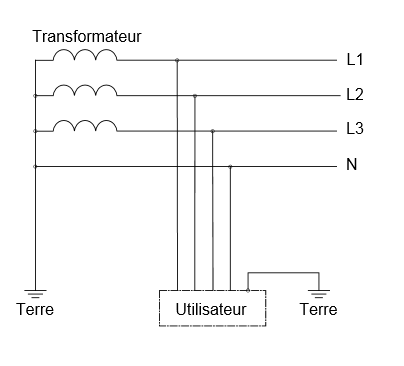 9
Elektrické sítě
Elektrické sítě TN, TT, IT
Značení sítí
IT
I – uzel izolovaný od země (Isolé)
T – neživé části spotřebičů chráněné spojením se zemí (Terré)
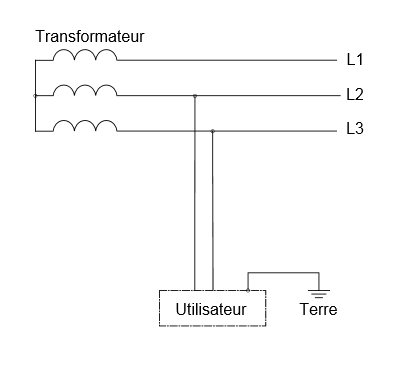 10
Elektrické sítě
Elektrické sítě TN, TT, IT
Značení sítí
TN-S
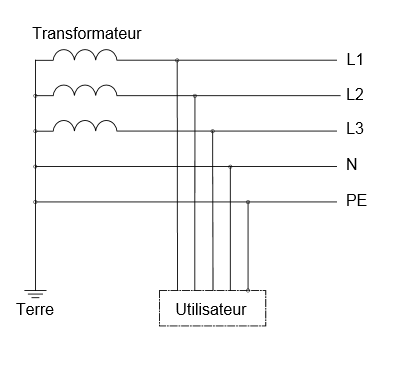 S – střední (N) a ochranný vodič (PE) oddělené (Separé)
11
Elektrické sítě
Elektrické sítě TN, TT, IT
Značení sítí
TN-C
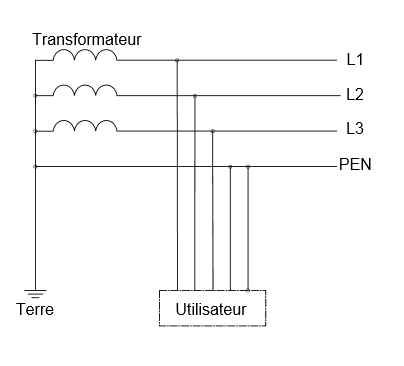 C – ochranný (PE) a střední vodič (N) kombinované (Combiné) do jednoho vodiče (PEN)
12
Elektrické sítě
Elektrické sítě TN, TT, IT
Značení sítí
TN-C-S
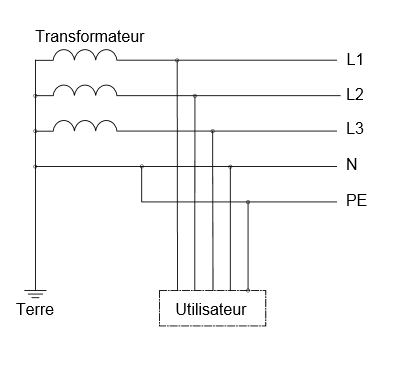 C-S – ochranný a střední vodič jsou 
u zdroje kombinované (Combiné)
u spotřebiče oddělené (Separé)
13
Elektrické sítě
Elektrické sítě TN, TT, IT
Vlastnosti sítí
TN-C
Výhody
Ušetří se jeden vodič.
Přerušení ochranného vodiče se snadno zjistí, protože spotřebiče nefungují.
Nevýhody
Ochranný vodič PEN je zároveň pracovní, je zatěžován proudem spotřebičů. Proto se snadno může uprskat, přerušit.
Přes libovolný zapnutý spotřebič se pak fázové napětí dostává na vodič PEN a přes něj na kostry všech spotřebičů.
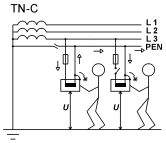 14
Elektrické sítě
Elektrické sítě TN, TT, IT
Vlastnosti sítí
TN-S
Výhody
Ochranný vodič není pracovní, není zatěžován. Neuprská se.
Nevýhody
Vodič navíc
Přerušení ochranného vodiče je těžké zjistit, protože spotřebiče dále fungují. Nutno dělat pravidelné revize.
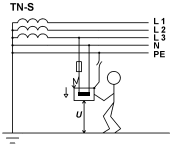 15
Elektrické sítě
Elektrické sítě TN, TT, IT
Vlastnosti sítí
TN-C-S
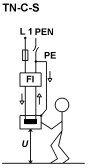 Dojde-li k přerušení ochranného vodiče v jeho společné části, tj. PEN, fázové napětí se dostane přes nulový vodič na kostru stejně jako v síti TN-C .

Proudový chránič zde obsluhu neuchrání.
Proud do člověka proteče chráničem fázovým vodičem tam, nulovým zpět a chránič nemá důvod vypnout.
16
Elektrické sítě
Elektrické sítě TN, TT, IT
Vlastnosti sítí
TN
Při přerušení nulového vodiče, tj. N nebo PEN, vzniká v síti přepětí pro spotřebiče s velkým odporem, na které se dostává sdružené napětí přes spotřebiče s malým odporem.

Je-li na obrázku R1 vařič s malým odporem, R3 žárovka s velkým odporem, dostává se přes vařič R1 na žárovku R3 skoro celé sdružené napětí z fází L1 a L3, tj. 400V místo 230V.
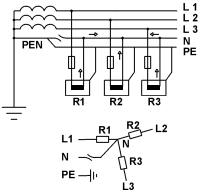 17
Elektrické sítě
Elektrické sítě TN, TT, IT
Ochrana v sítích TN
Vypínací smyčka
Neživé části zařízení musí být spojeny s ochranným vodičem.
Dostane-li se při poruše napětí na neživou část, uzavře se smyčka, kterou proteče zkratový proud (červená čárkovaná čára).
Tímto proudem se přepálí pojistka nebo vypne jistič.
Impedance vypínací smyčky musí být co nejmenší, aby zkratový proud byl velký 
a k vypnutí došlo co nejdříve.
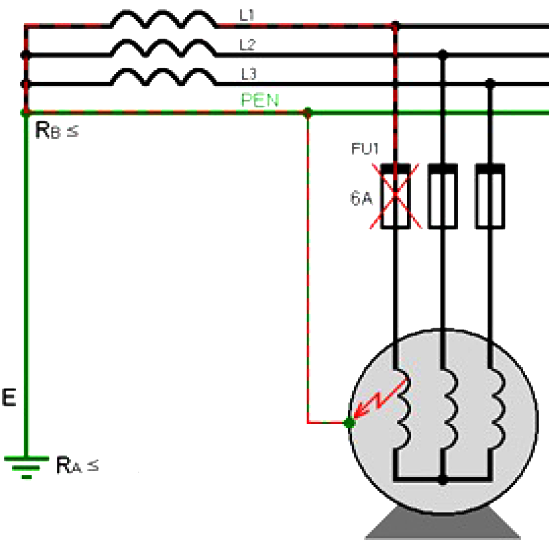 18
Elektrické sítě
Elektrické sítě TN, TT, IT
Ochrana v sítích TN
Uzemnění
Nulový bod v sítích TN se musí uzemňovat:
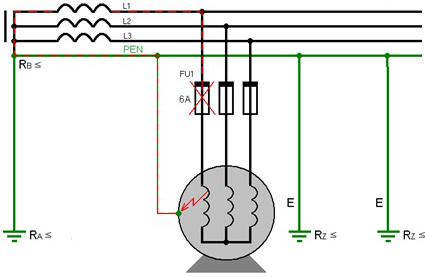 U zdroje, 
u přípojkových skříní,
v průběhu vedení.

Odpor uzemnění má být co nejmenší.
Odpor nesmí překračovat předepsané hodnoty (jednotky ohmů).
19
Elektrické sítě